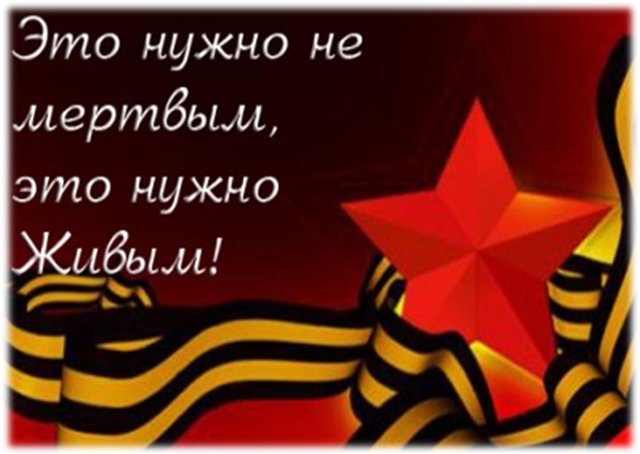 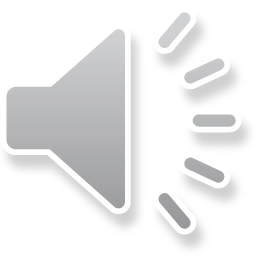 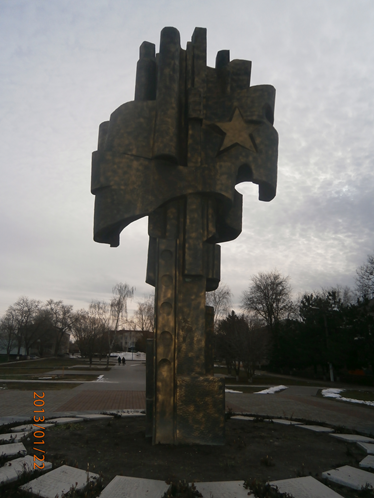 ПЯТЬ ГЕРОЕВ.
Кагальницкая средняя школа № 1 – единственная в Российской Федерации, которая дала Родине, пять выпускников, ставших в годы Великой Отечественной войны Героями Советского Союза. Их имена...
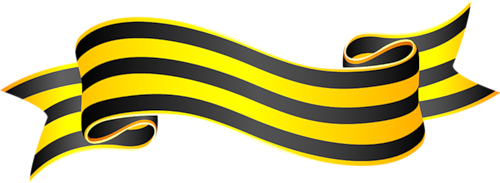 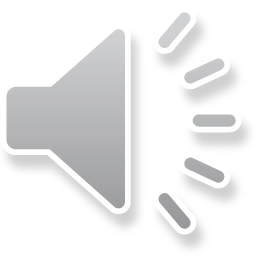 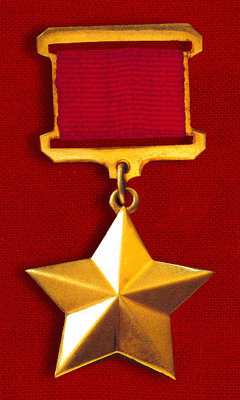 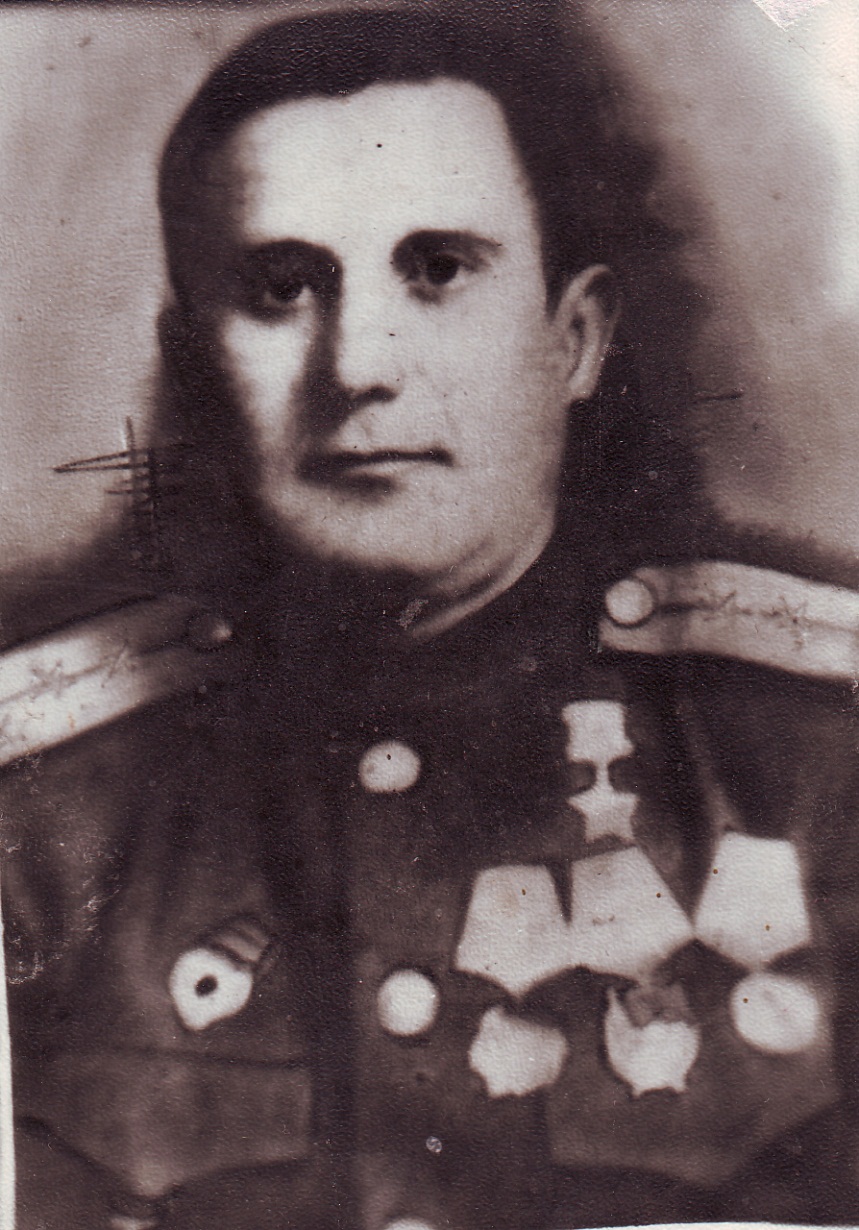 КОЛЕСНИКОВ 
ВЛАДИМИР МИХАЙЛОВИЧ

командир пулеметной роты 229-го гвардейского стрелкового полка (72-я гвардейская стрелковая дивизия, 7-я гвардейская армия, Степной фронт), гвардии лейтенант. 
Награждён орденом Ленина, орденом Красного Знамени, медалями.
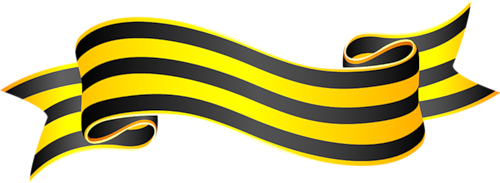 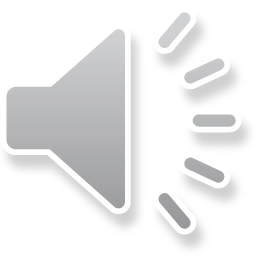 Школа им. Колесникова В. М.
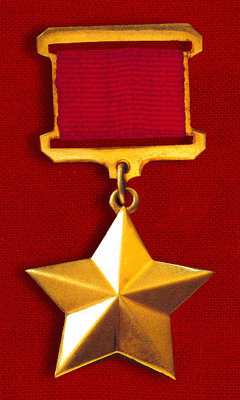 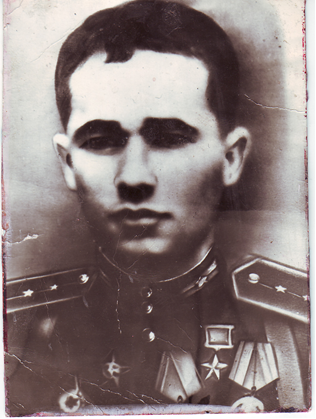 ГОРДИЕНКО ИВАН МАКСИМОВИЧ 

- командир 320-й отдельной разведывательной роты (193-я стрелковая дивизия, 65-я армия, Центральный фронт) старший лейтенант Гордиенко  в числе первых 15 октября 1943 года переправился через Днепр
 Награждён орденом Ленина, орденом Красной Звезды.
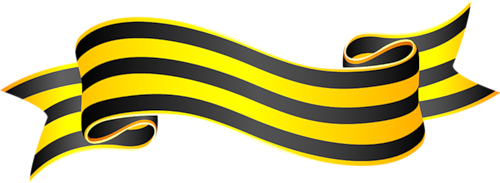 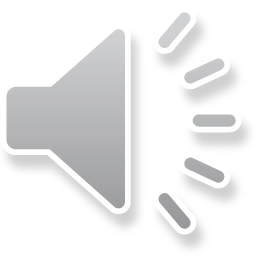 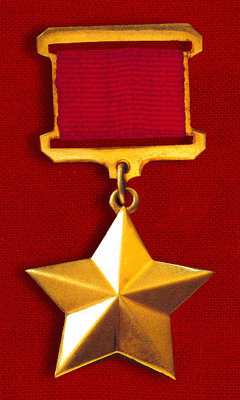 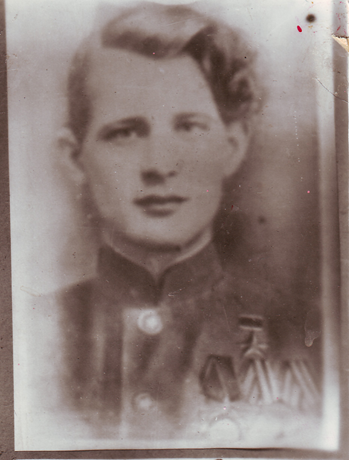 ТКАЧЁВ ВЛАДИМИР ЯКОВЛЕВИЧ 
 помощник командира взвода 311-го гвардейского стрелкового полка (108-я гвардейская стрелковая дивизия, 46-я армия, 2-й Украинский фронт), гвардии сержант.
 Награждён орденами Ленина, Отечественной войны 1-й степени, Славы 3-й степени, медалями.
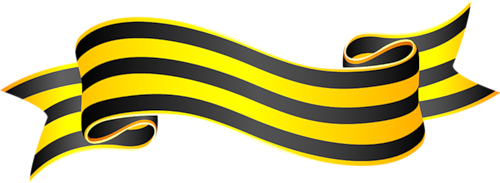 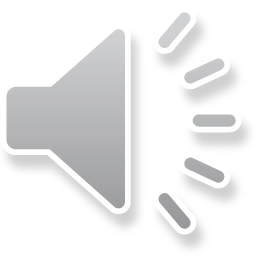 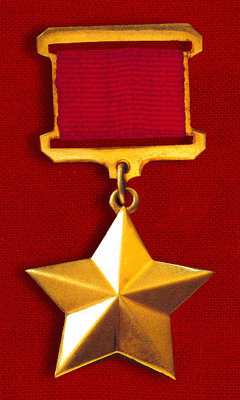 ЖУКОВ
 ВЛАДИМИР   АЛЕКСАНДРОВИЧ
– командир танкового батальона 1-й гвардейской танковой бригады 8-го гвардейского механизированного корпуса 1-й гвардейской танковой армии 1-го Белорусского фронта, гвардии майор. Награжден орденом Ленина, орденами Красного Знамени, Отечественной войны 1-й и 2-й степени, двумя орденами Красной Звезды. 
 Именем Героя названы улица в селе Иваново-Шамшево и школа в селе Васильево-Шамшево.
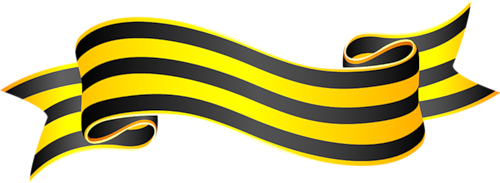 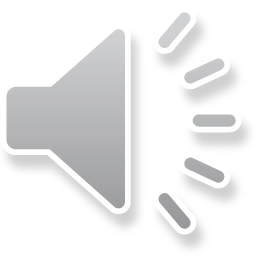 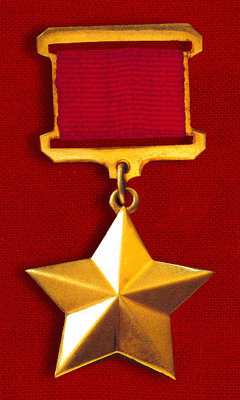 СЛАВЯНСКИЙ
 ИВАН ПАВЛОВИЧ    . 

Командир батальона 479-го стрелкового полка (149-я стрелковая дивизия, 3-я гвардейская армия, 1-й Украинский фронт).
Награждён орденом Ленина (23.09.44), 2 орденами Красного Знамени (29.04.44; 20.03.45), орденами Богдана Хмельницкого 3-й степени (12.04.44), Отечественной войны 2-й степени (18.08.43), 2 орденами Красной Звезды (27.04.43; 30.12.56), медалями «За боевые заслуги» (19.11.51), «За оборону Москвы», «За взятие Берлина», «За освобождение Праги», «За победу над Германией»,
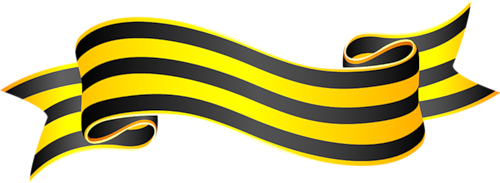 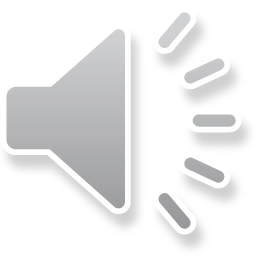 Школа им. Славянского И. П.
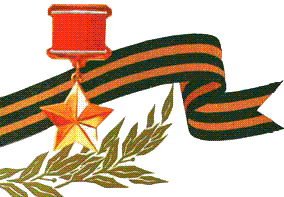